Figure 8. Bar graph of relative TDL (μm) within the insular cortex between sexes, specifically the secondary gyrus ...
Cereb Cortex, Volume 19, Issue 9, September 2009, Pages 2131–2144, https://doi.org/10.1093/cercor/bhn234
The content of this slide may be subject to copyright: please see the slide notes for details.
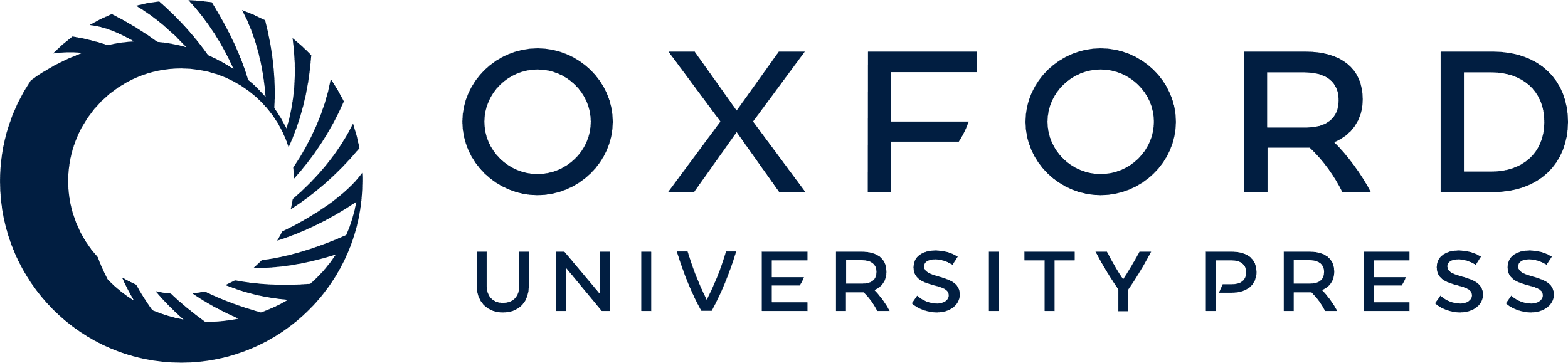 [Speaker Notes: Figure 8. Bar graph of relative TDL (μm) within the insular cortex between sexes, specifically the secondary gyrus brevis, precentral insular gyrus, and postcentral insular gyrus. The black bars and dotted average line represent male TDL values, whereas the gray bars and dotted average line represent female TDL values. Males had significantly greater TDL in the secondary gyrus brevis and precentral insular gyrus than did females. Male TDL followed a postero-anterior increase in complexity, whereas the TDL of the female secondary gyrus brevis and postcentral insular gyri were nearly identical. The female precentral insular gyrus exhibited the lowest TDL of all male and female gyri. Error bars represent SEM.


Unless provided in the caption above, the following copyright applies to the content of this slide: © The Author 2009. Published by Oxford University Press. All rights reserved. For permissions, please e-mail: journals.permissions@oxfordjournals.org]